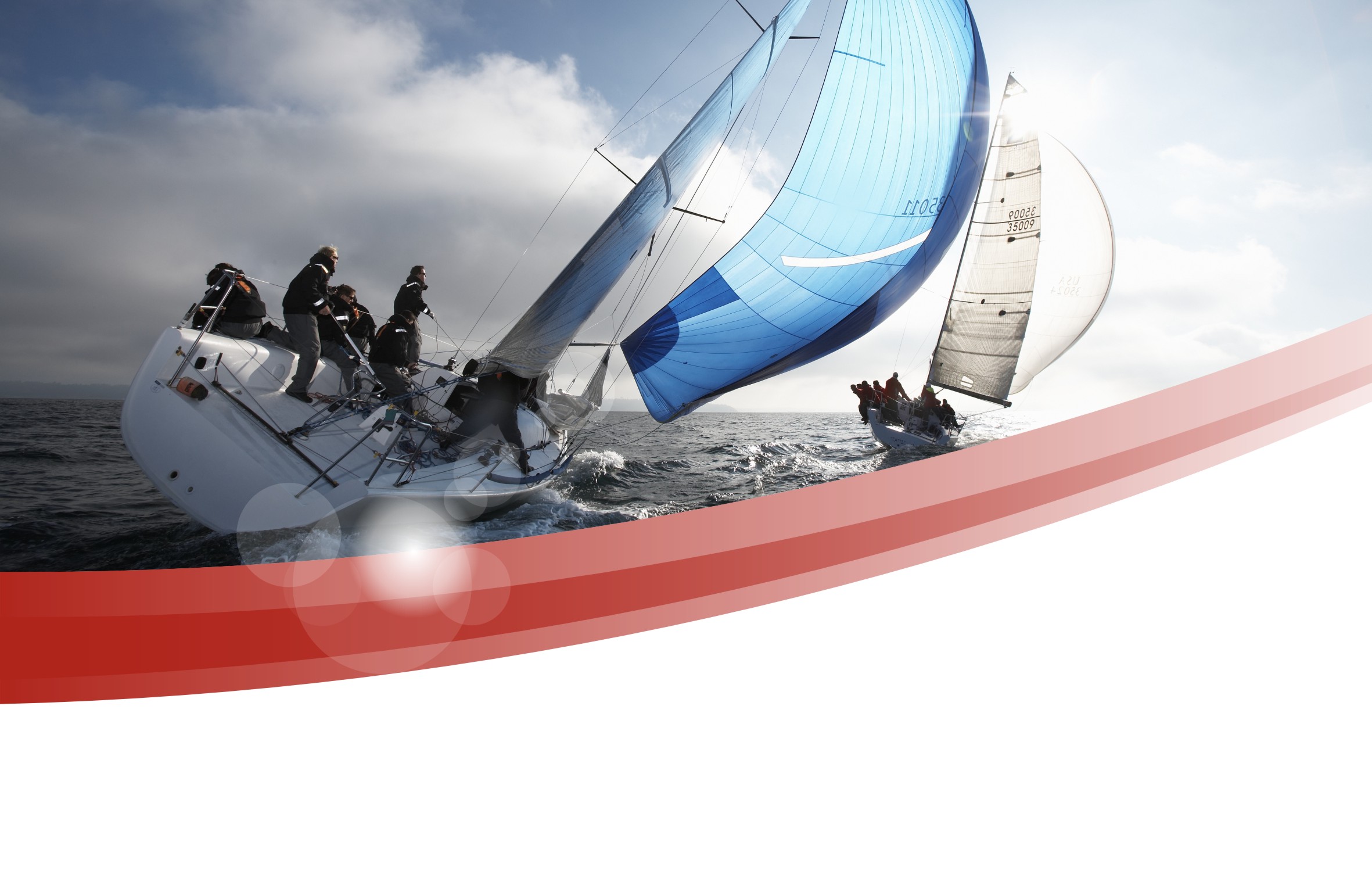 PFNA(Proximal Femoral Nail, Anti-rotation)
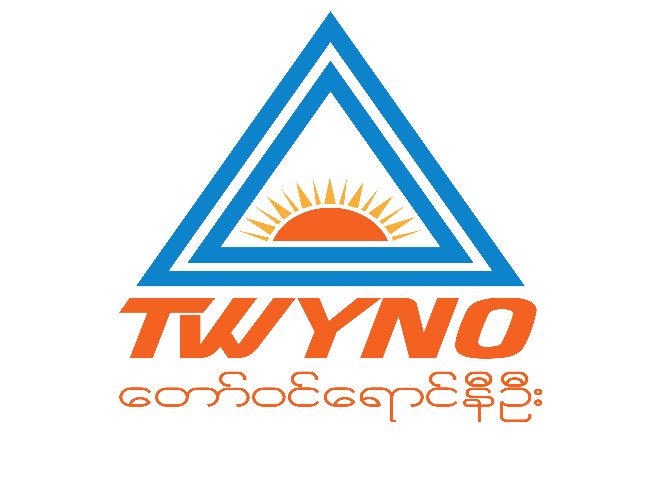 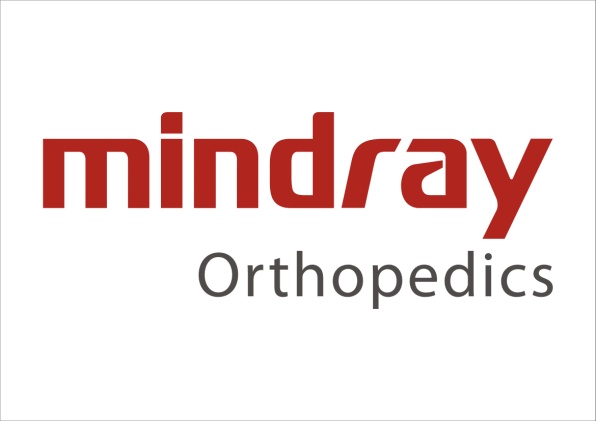 Anatomy of Proximal Femur
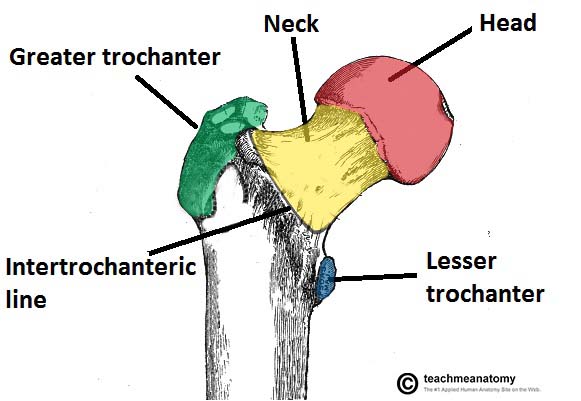 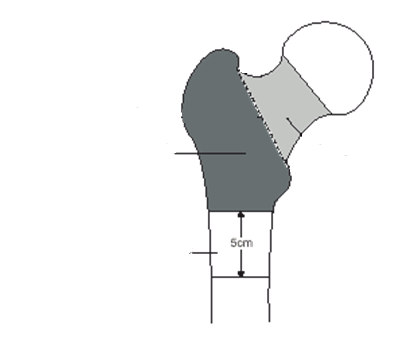 Femur  neck
Intertrochanteric
Subtrochanteric
Common types of hip fractures
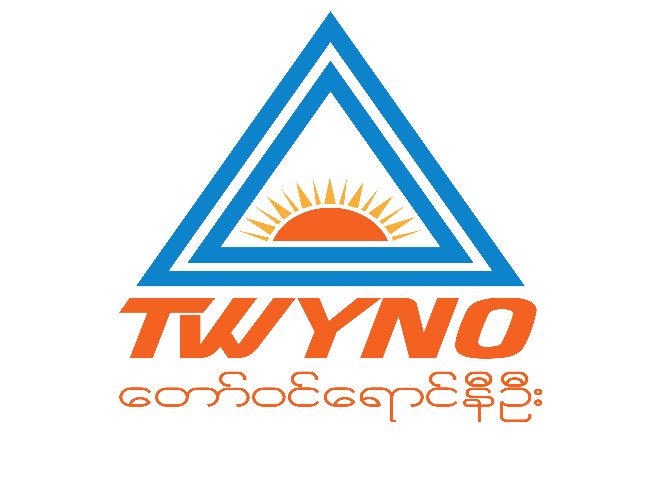 Fractures types
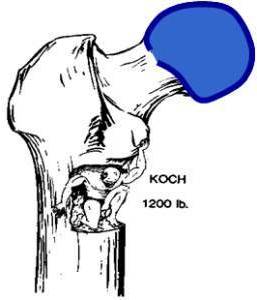 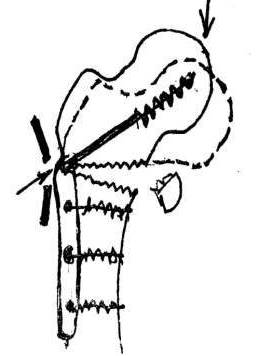 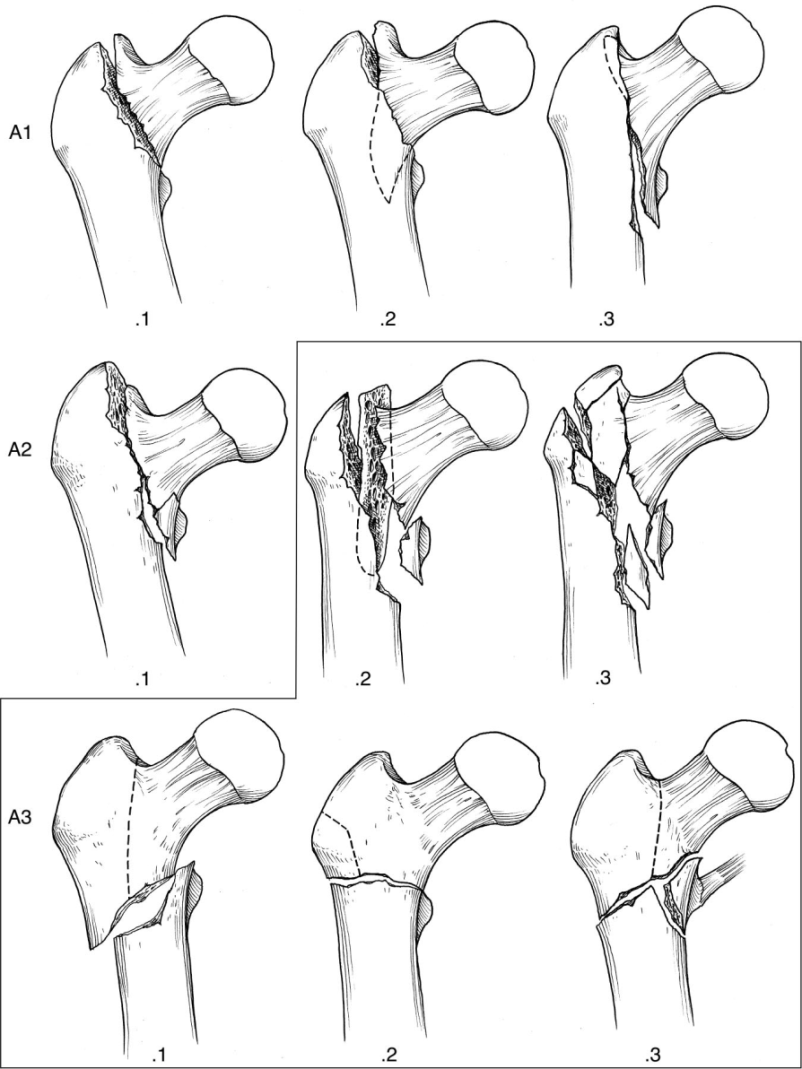 Stable
Lost of Medial Buttress
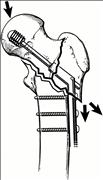 For Stable fractures, Plates & Nail both can be used

For Unstable fractures, it is recommended to use IM nail
Unstable
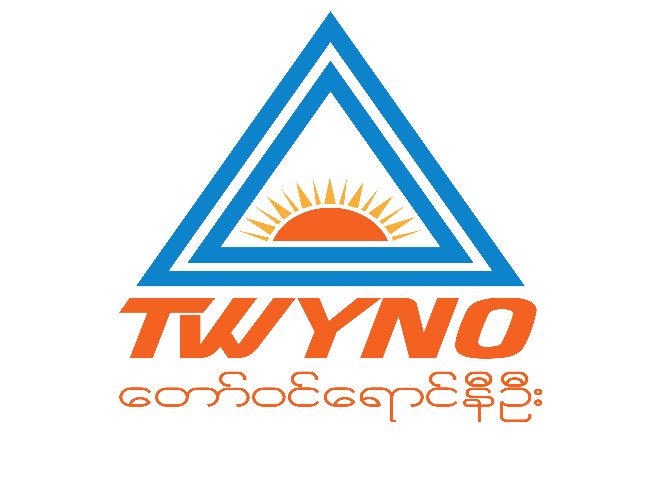 A1:simple trochanteric fractures:
A2 multifragmentary trochanteric fractures:
A3  intertrochanteric fractures:
No lateral Wall
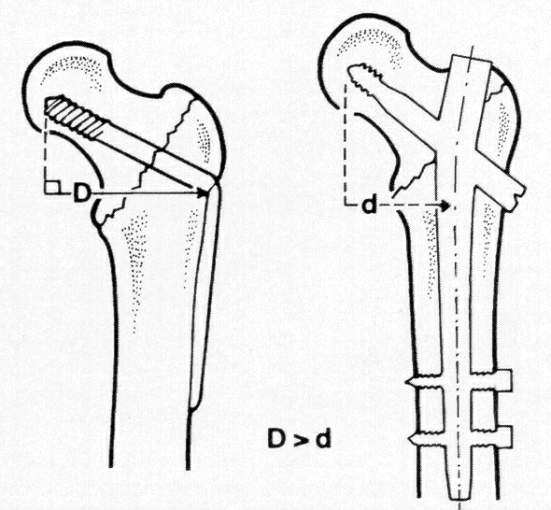 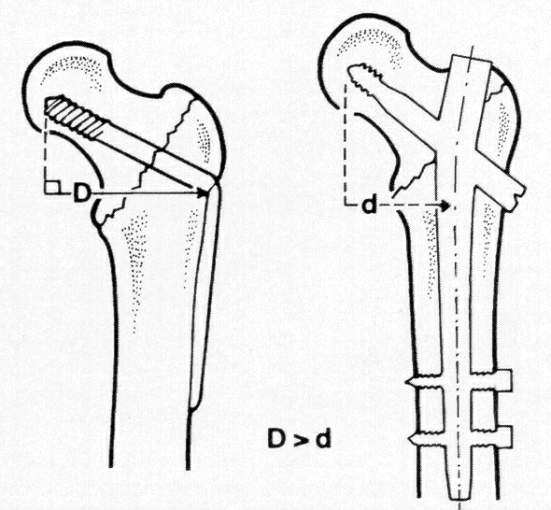 Advantage of IM nail
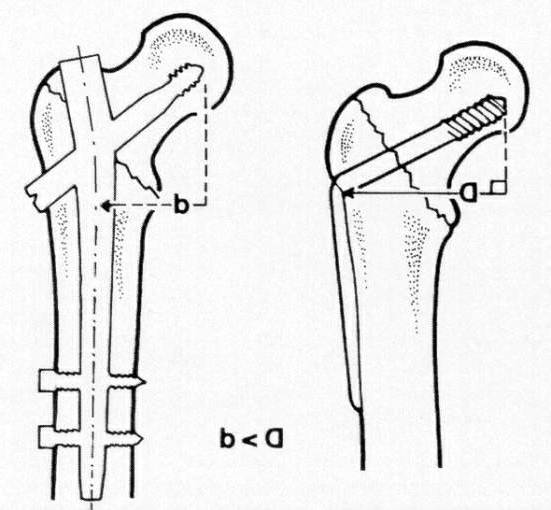 Bear less loading force
Motion of Force = F* D/d
D > d
Mini Invasive
IM nail is the first choice for the unstable fractures
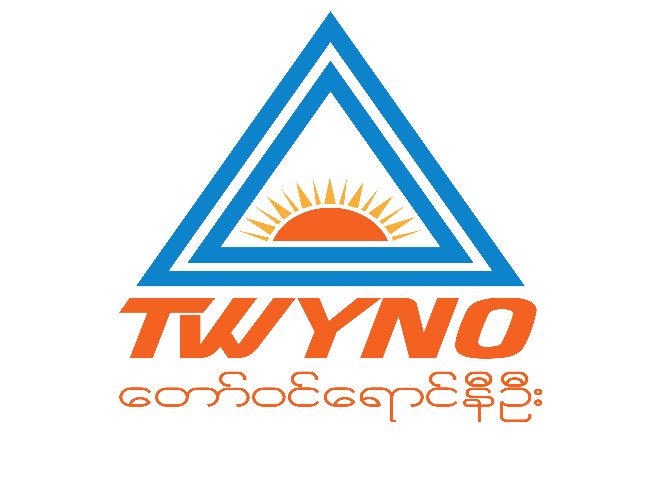 Features of PFNA
PFNA Lag screw
Compaction of cancellous bone, especially for elderly & osteoporosis patients 
Higher cut-out resistance
Anti-rotation
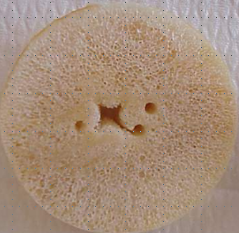 5°
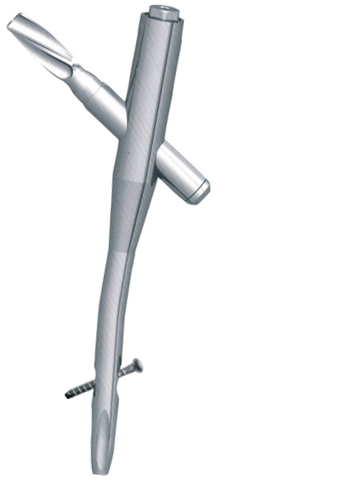 Optimal fit: medial-lateral angle of 5°

This allows insertion at the tip of the greater trochanter
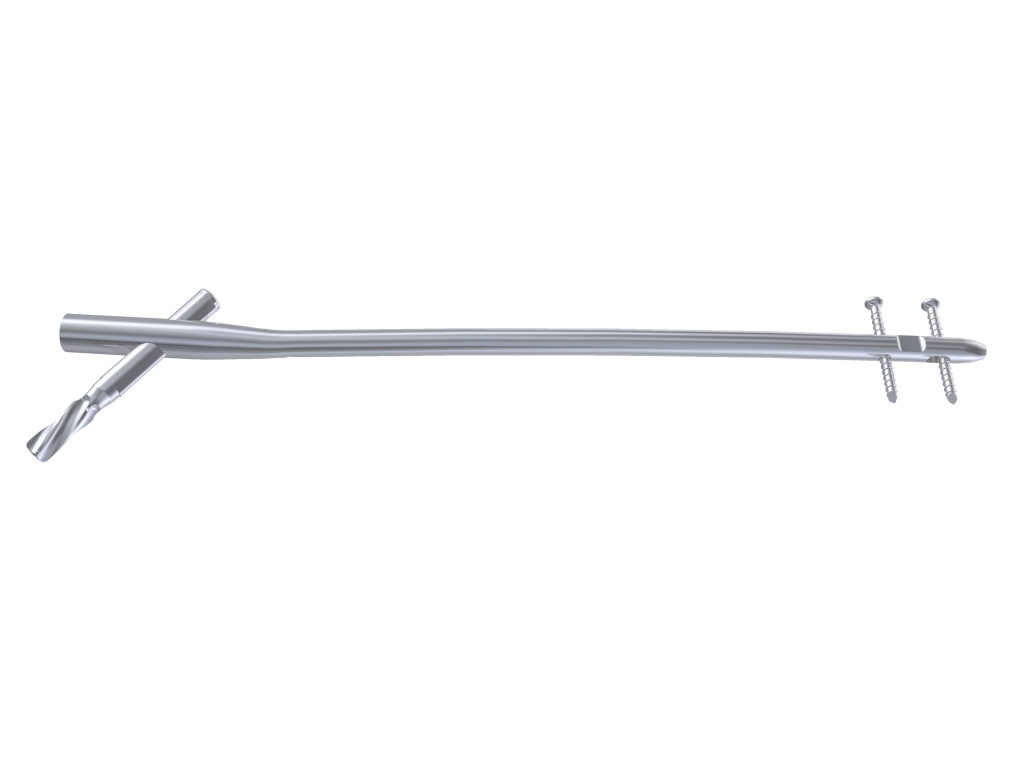 Several distal locking options
Standard
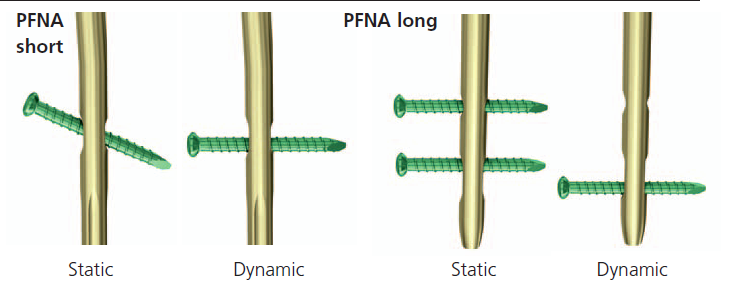 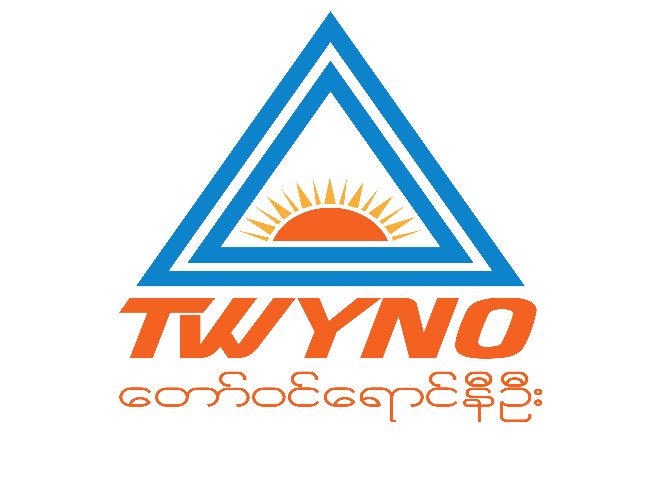 Long
[Speaker Notes: Static locking: usually used for comminuted fractures, 
Dynamic locking: usually used for transverse or distracted fractures]
Components of PFNA
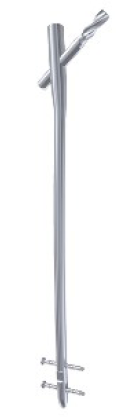 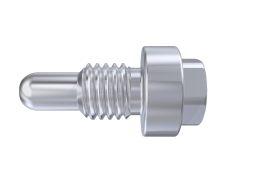 End Cap
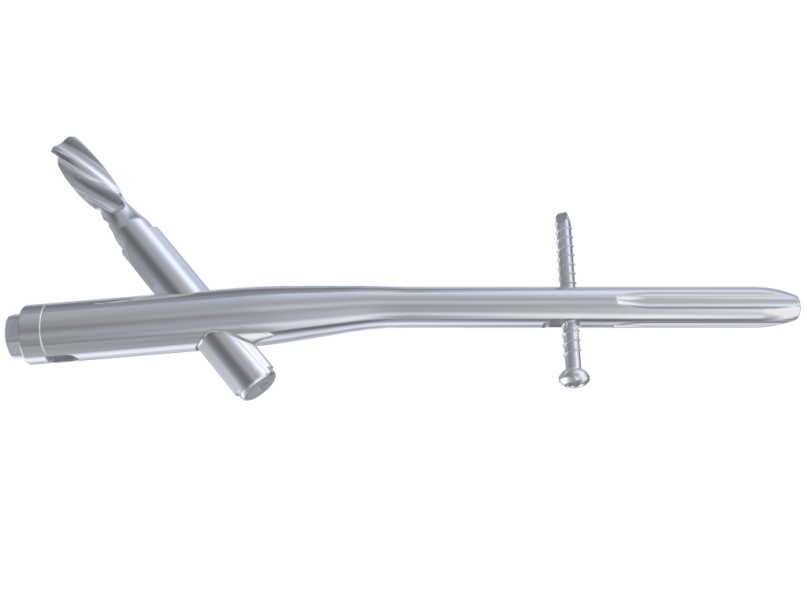 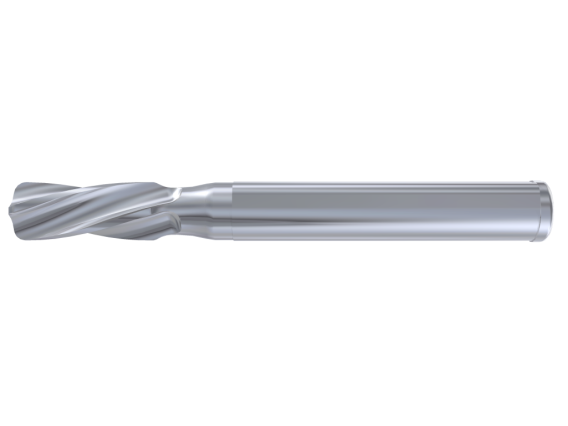 PFNA Lag screw
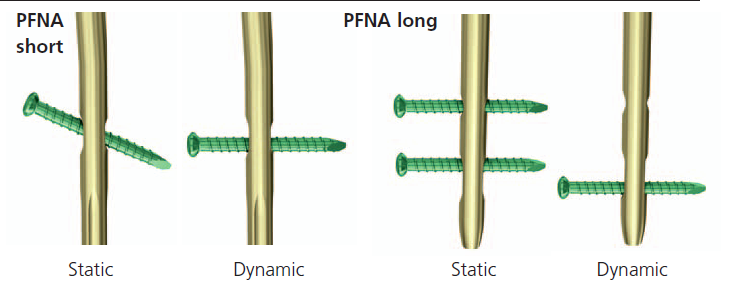 Nail
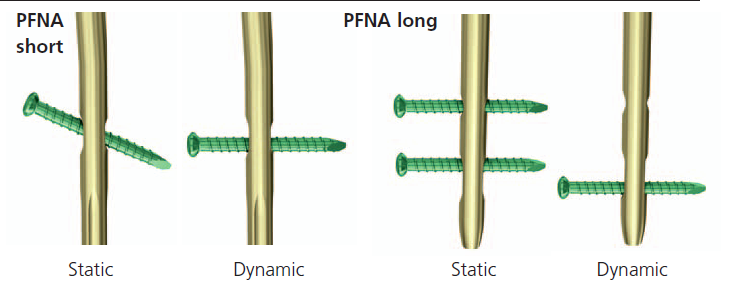 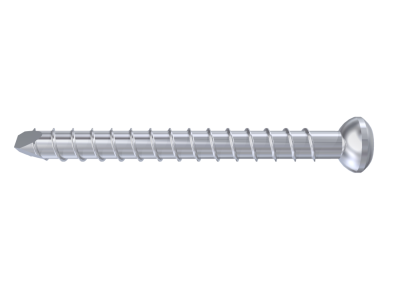 Femoral Nail Locking Screw
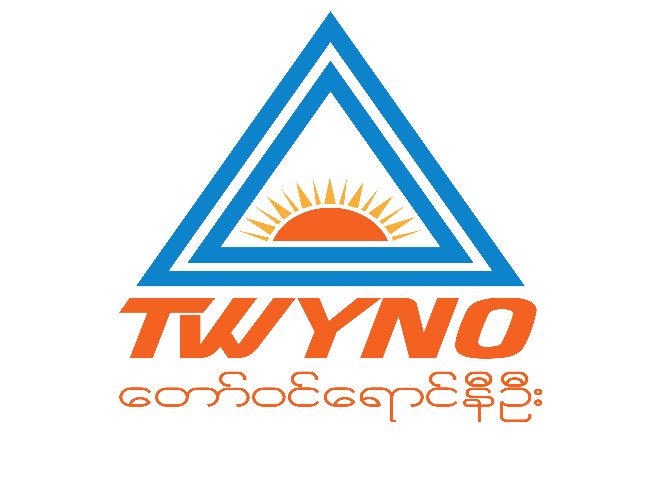 short
Long
Indications
PFNA short (Length 170 mm –240 mm)

Pertrochanteric fractures
Intertrochanteric fractures
High subtrochanteric fractures
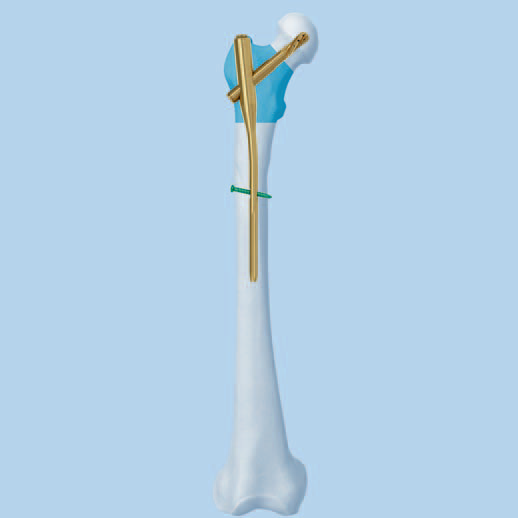 Short
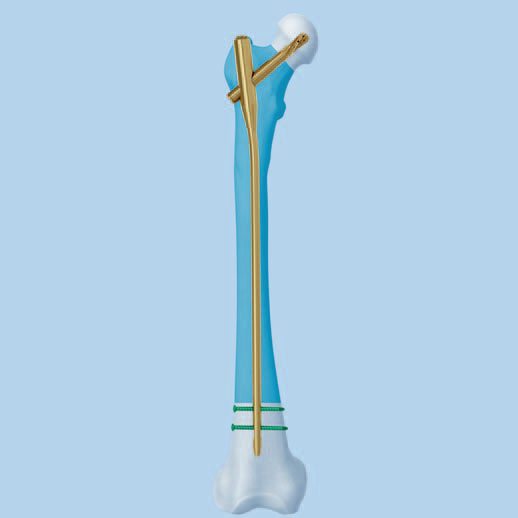 Long
PFNA long (Length 300 mm –420 mm)

Low and extended subtrochanteric fractures
Ipsilateral trochanteric fractures
Combination fractures (in the proximal femur)
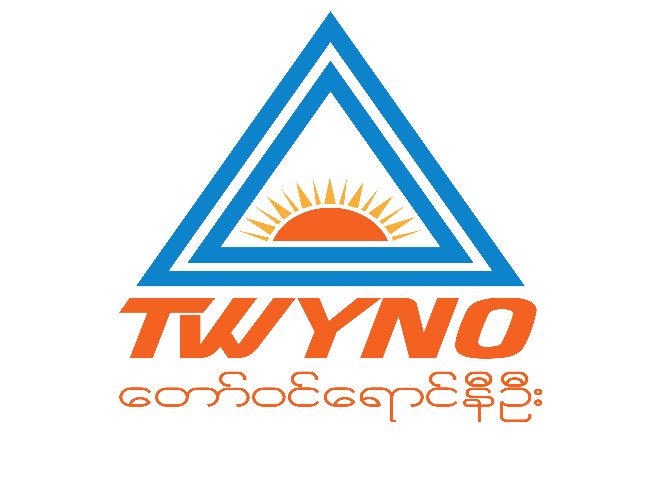 Patient Position & Fracture Reduction
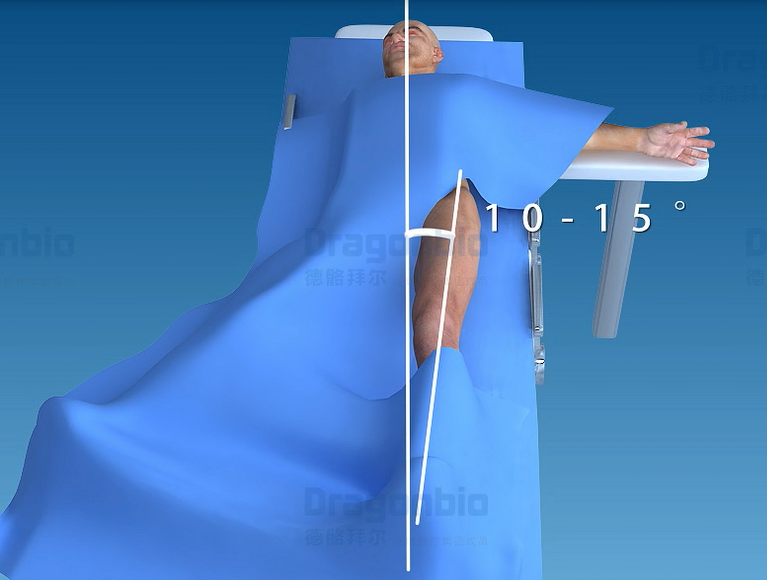 Place the patient on the supine position.

.Adduct the affected leg by 10 –15°

Perform closed reduction of the fracture under image intensifier control. Perform open reduction when necessary
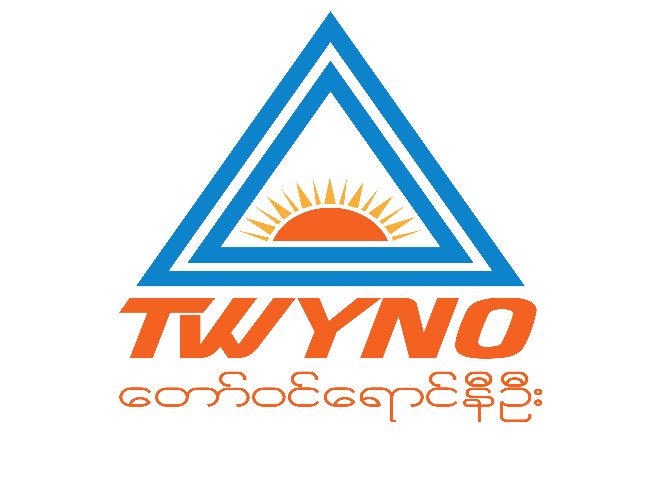 Confirm nail length and diameter
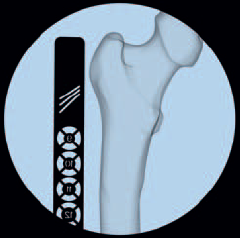 Use the Radiographic Ruler to determine the length and the diameter of the nail under the C-arm
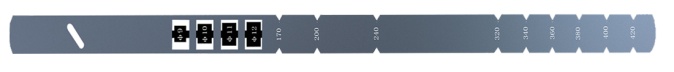 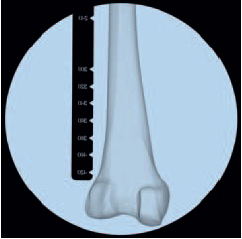 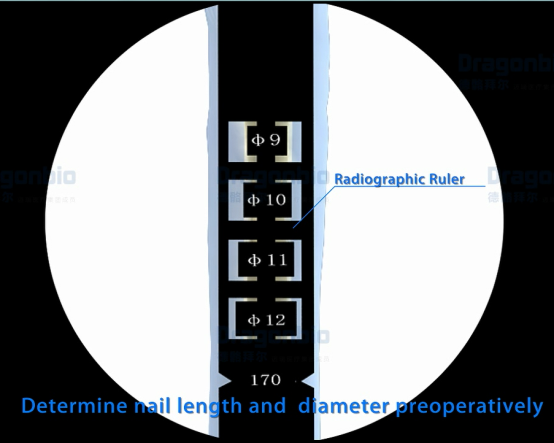 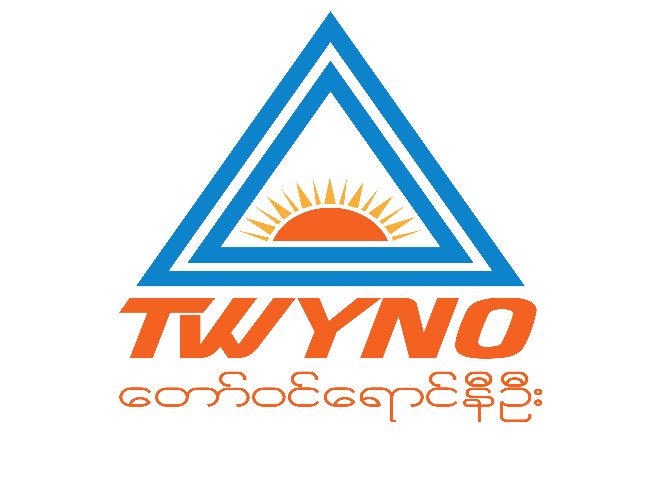 Approach
Make a 5 cm incision proximal from the tip of the greater trochanter
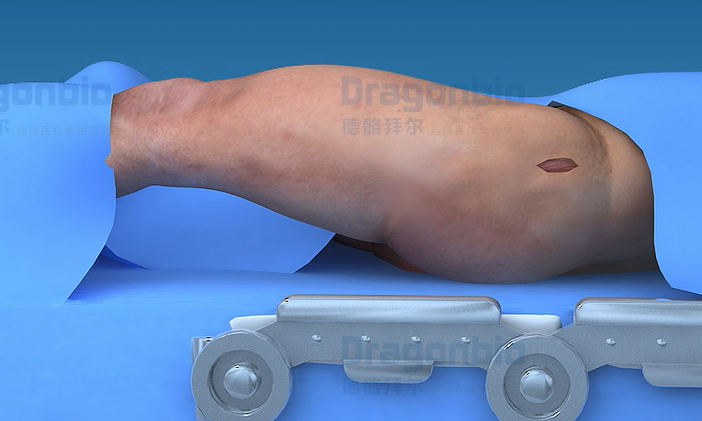 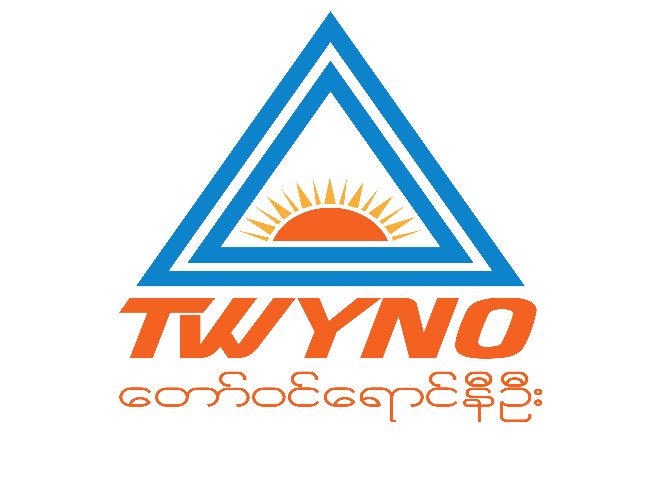 Open Femur
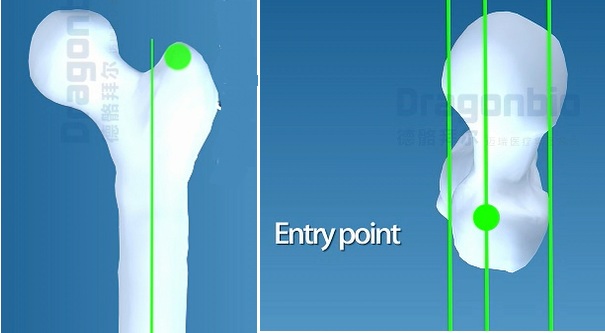 Step 1 Entry Point: 
AP view: on the tip or slightly lateral to the tip of the greater trochanter
Lateral view: in line with the axis of the intramedullary canal


Step 2 Insert Guide Wire
Insert the guide wire through the protection sleeve and the drill sleeve


Step 3 Open Femur with awl
AP view
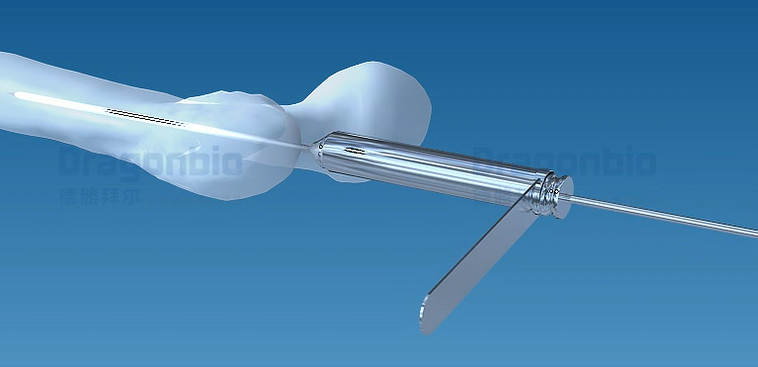 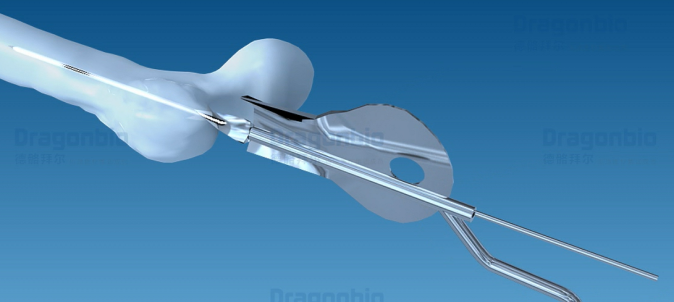 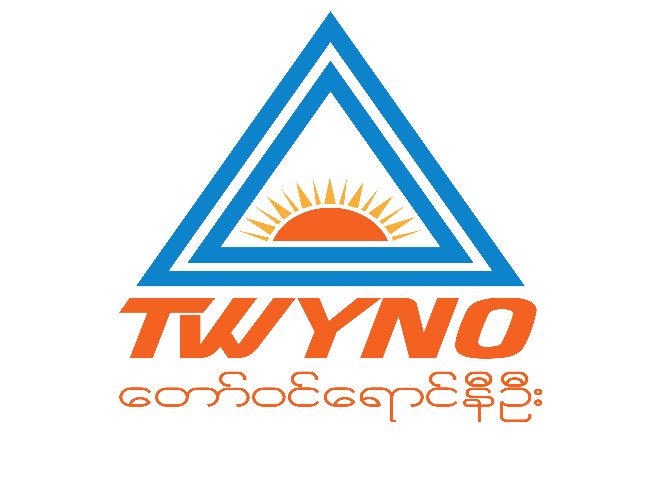 Open Femur(continue)
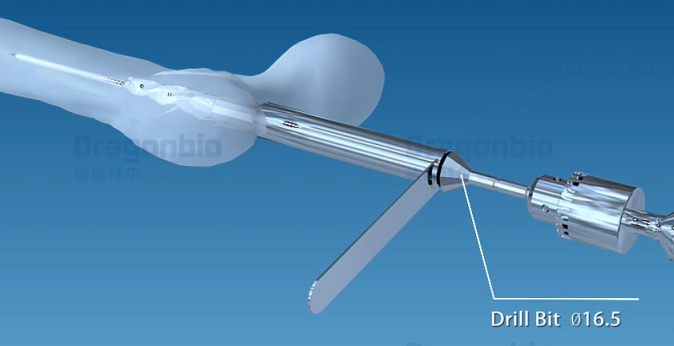 Step 4  Open Femur
Guide the cannulated drill bit through the protection sleeve over the guide wire and drill to the stop on the protection sleeve



Step 5 Ream medullary canal
Ream the cannal with the flexible reamer and the reamer head 
It is recommended to start with the 8.5 mm diameter reaming head, ream to a diameter of 0.5 to 1.5 mm greater than the nail diameter
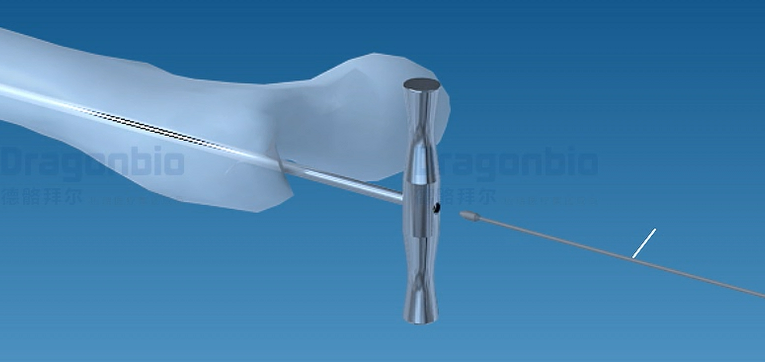 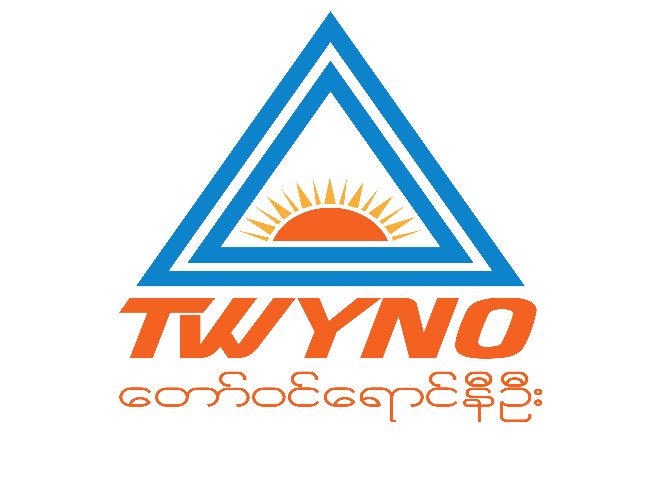 Insert Nail
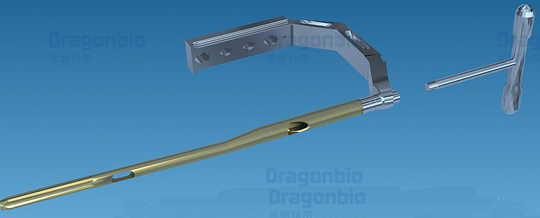 Step 1 Assemble PFNA









Step 2 Insert PFNA
Insert the PFNA with the Hammer Guide and the Slotted Hammer
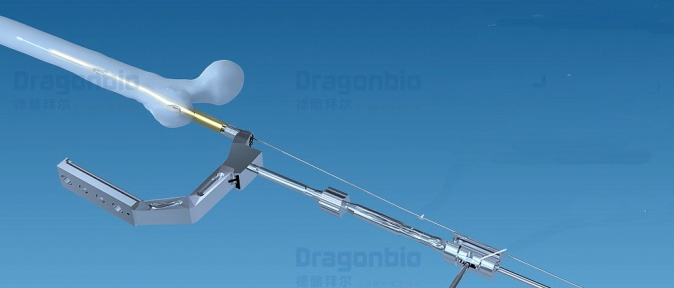 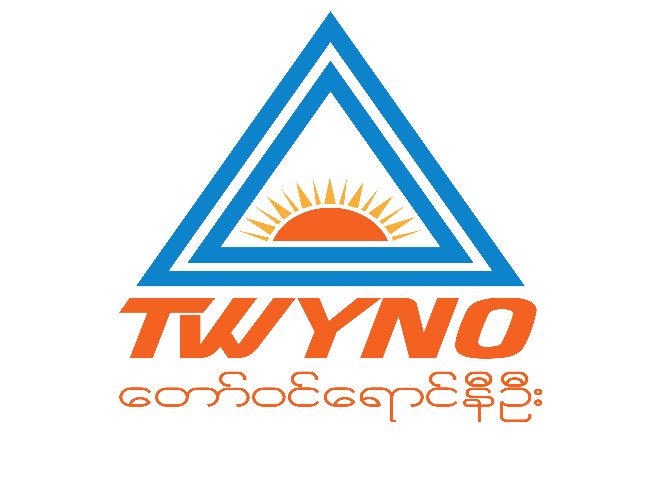 Proximal Locking
Step 1 Prepare Guide Wire insertion: 
Fix the aiming arm firmly to the insertion handle
Insert the sleeve assembly to the aiming arm

Step 2 Insert Guide Wire
Insert a new guide wire through the drill sleeve into the bone
The optimal position of the guide wire in the 1/3 part of the middle low femoral neck and at a distance of 5-10 mm below the joint level

Step 3 Measure the length
 The measuring device indicates the exact length of the guide wire in the bone
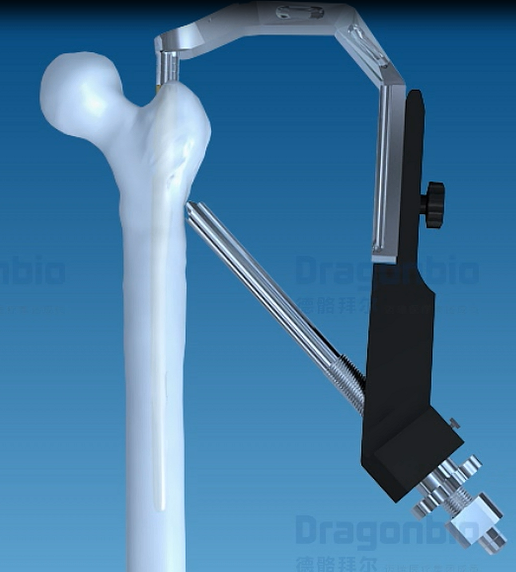 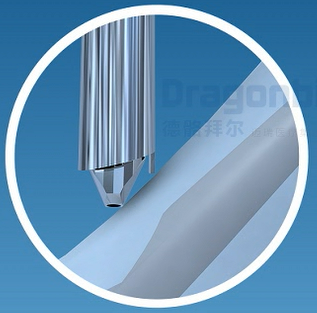 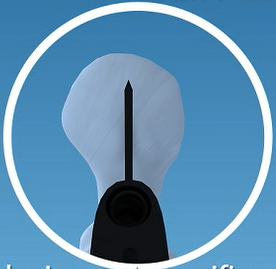 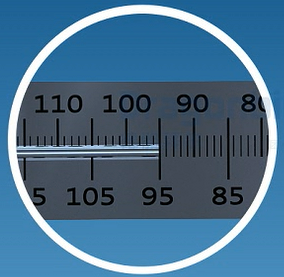 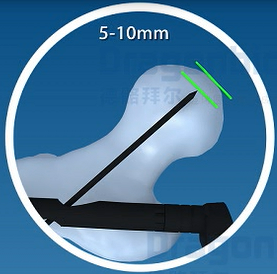 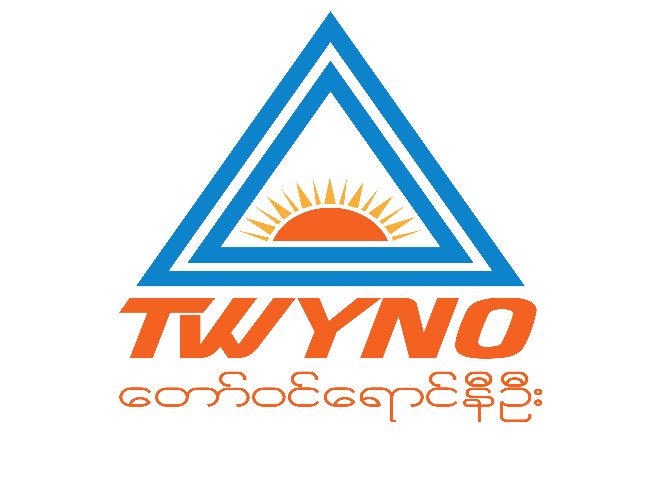 [Speaker Notes: The sleeve assembly must be in contact with the bone during the entire blade implantation

Insert the guide wire for the PFNA blade carefully to avoid penetration into the joint]
Proximal Locking(Continue)
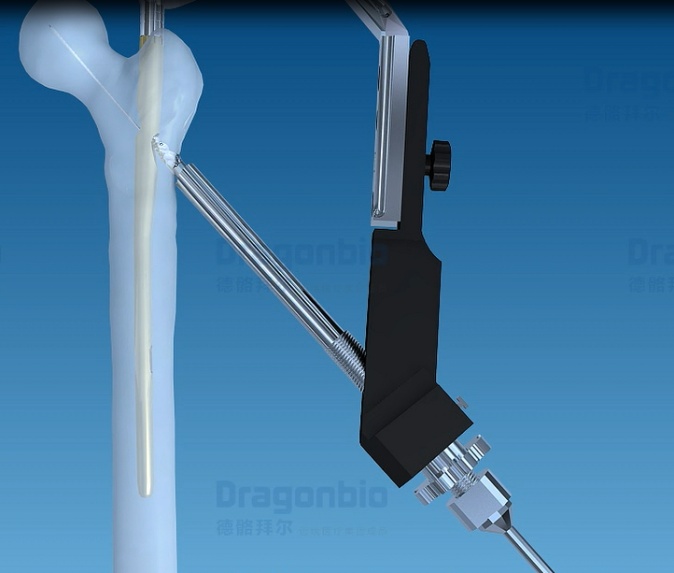 Step 4 Open lateral cortex 
Push the cannulated drill bit Ø3.2 over the guide wire. Drill to the stop





Step 5 Drill for PFNA blade
Set the chosen blade length of the measure length by fixing the fixation sleeve in the corresponding position
Push the reamer over the guide wire. Drill to the stop
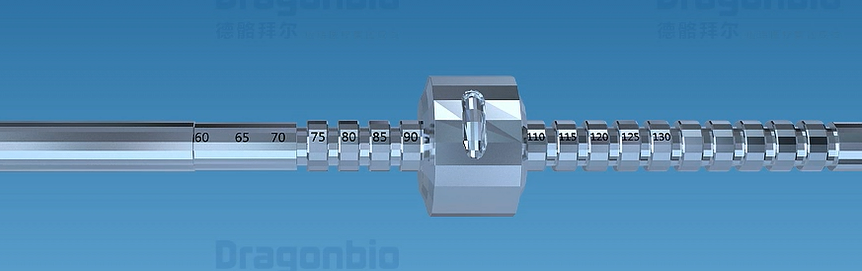 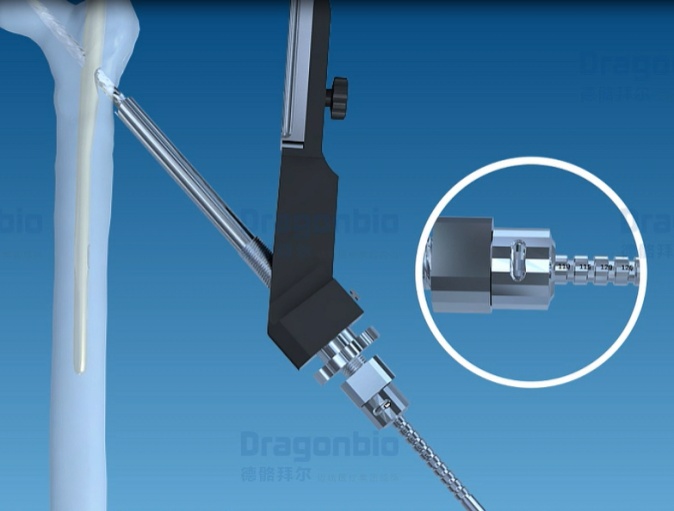 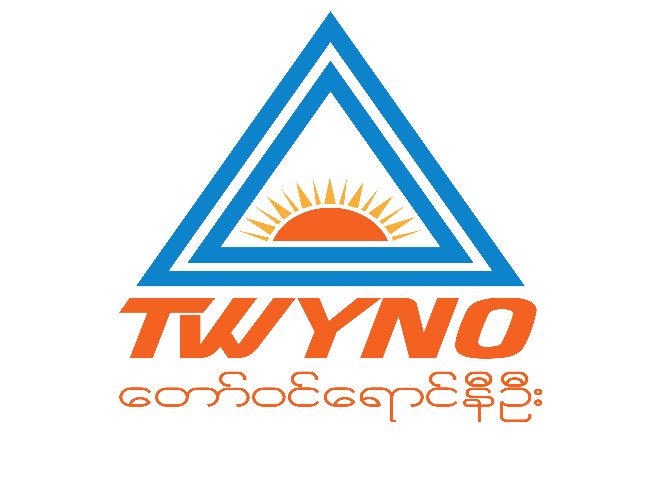 Insert PFNA Lag Screw
Step 6 Assemble PFNA blade 
Insert the PFNA blade into the key and then attach them to the impactor. Screw the impactor counterclockwise to unlock

Step 7 Insert PFNA blade
Insert the PFNA blade to the stop by applying gentle blows with the hammer

Step 8 Lock PFNA blade
To lock the PFNA blade, turn the impactor clockwise and tighten the blade
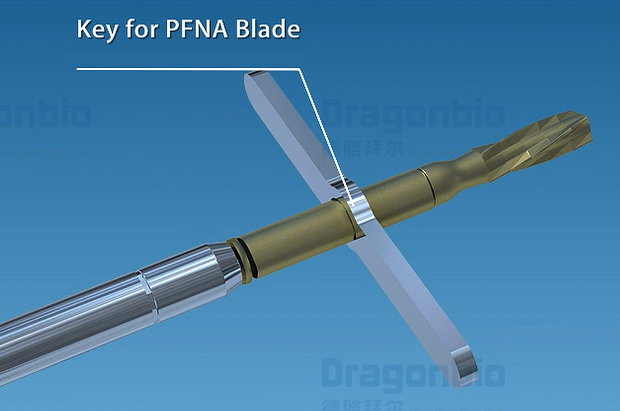 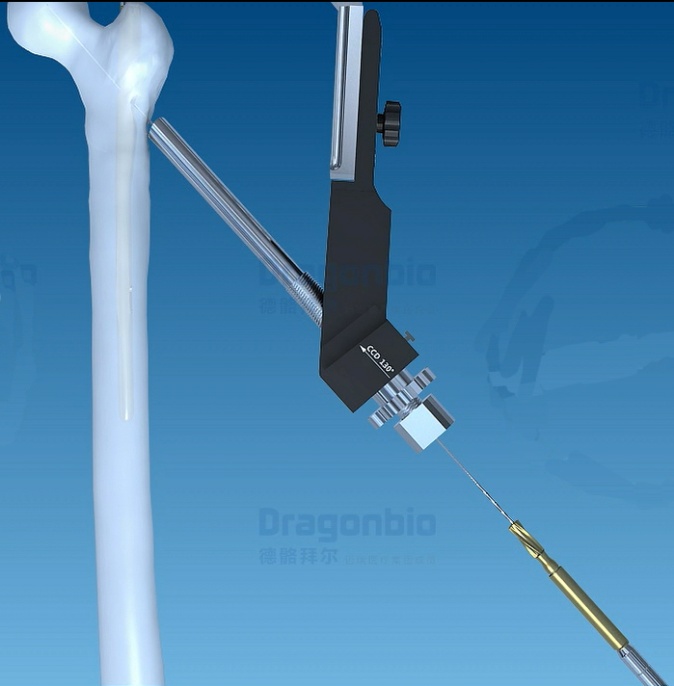 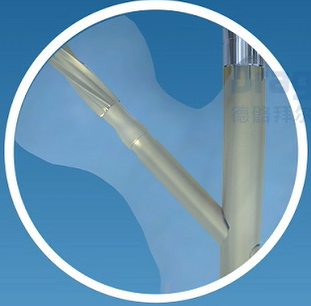 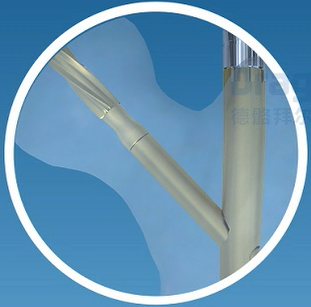 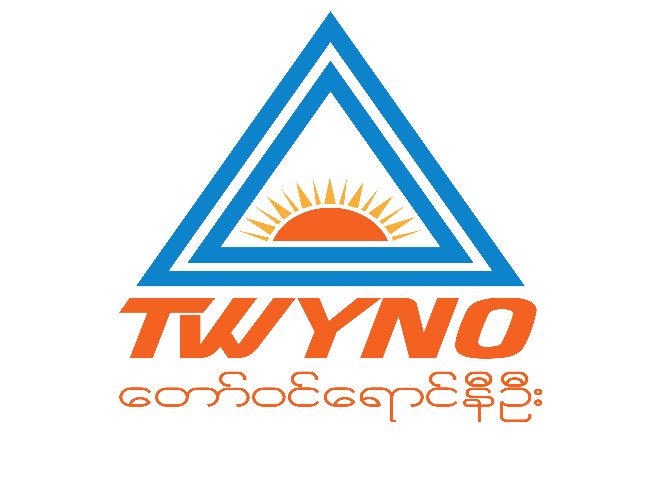 Unlocked
Locked
[Speaker Notes: The PFNA blade is supplied in a locked state.]
Distal Locking for PFNA(short)
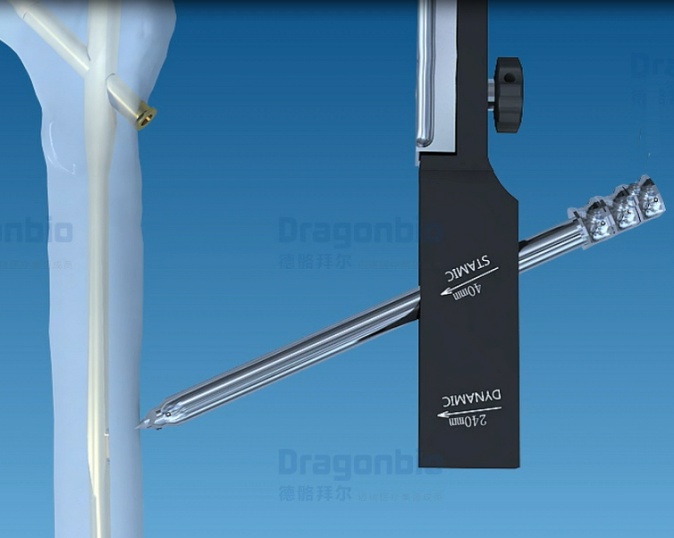 Step 1 Assemble distal aiming arm 
Static locking and dynamic locking are available for standard PFNA
Fix the chosen aiming arm firmly to the insertion handle

Step 2 Drill & Measure the depth 
Use the drill bit to drill through both cortices
Measure the depth with the Depth Gauge

Step 3 Insert screw
Insert a femoral locking screw of the measured length with the screwdriver
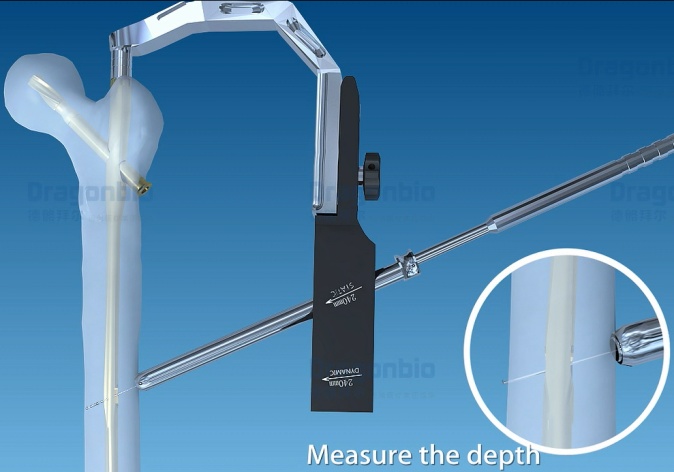 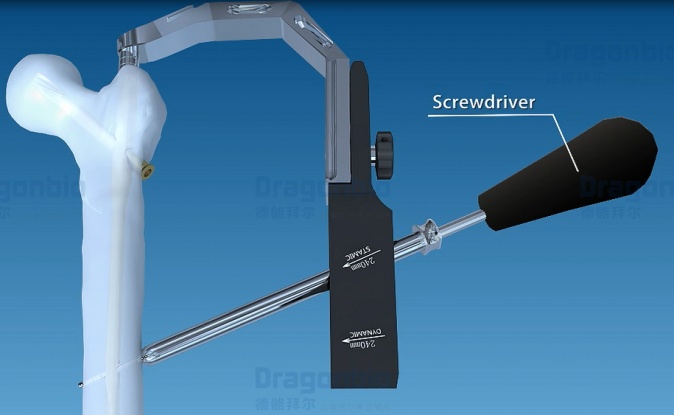 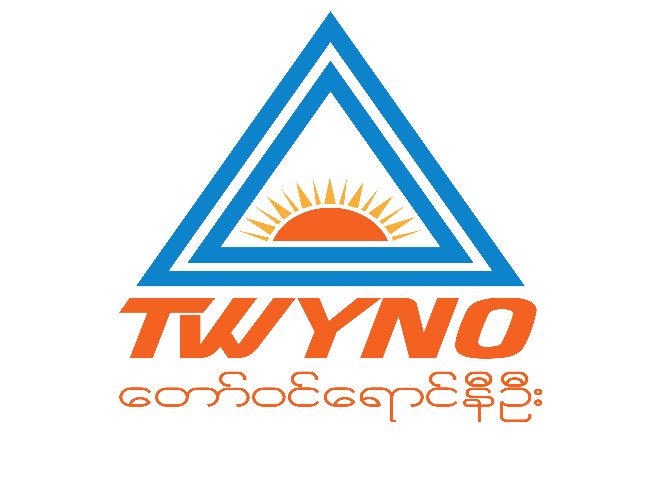 Distal Locking for PFNA(long)
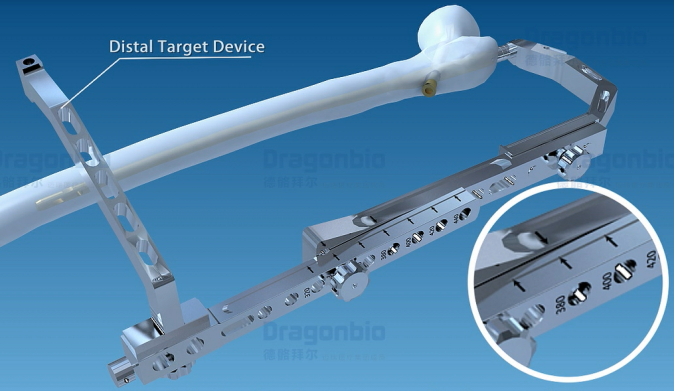 Step 1 Assemble distal aiming arm 
Assemble the distal aiming arm according to the selected nail length & L/R
Attach the distal target device to the distal aiming arm

Step 2 calibrating 
Drill with the drill bit Ø5.2 until to the PFNA platform
Insert the Positioning Rod and fix it to the platform with the Locking Block

Step 3 Insert locking screw
Insert a femoral locking screw of the measured length with the screwdriver
Static locking and dynamic locking can be chosen accordingly
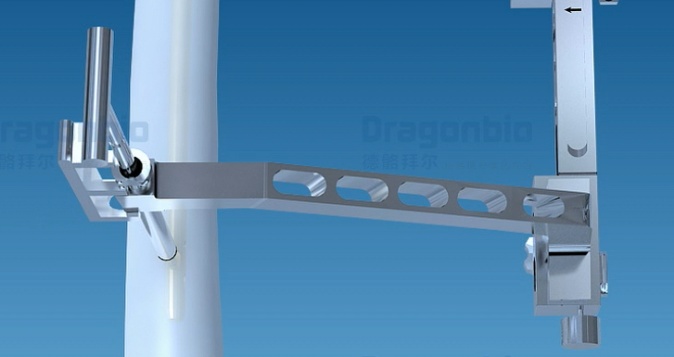 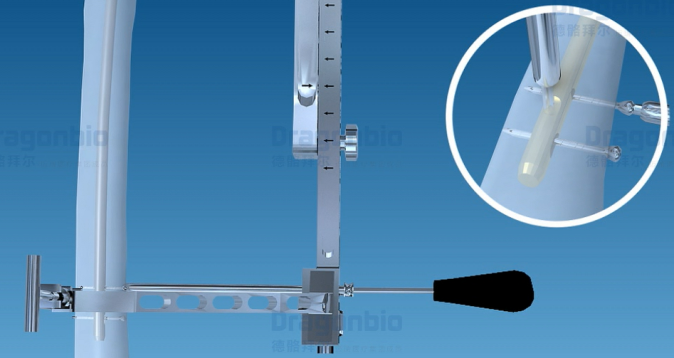 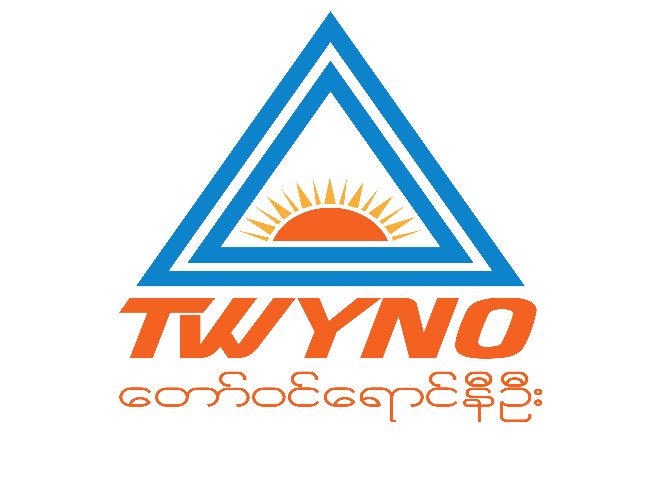 Insert End cap
Step 1 Remove instruments 
Remove all the connecting instruments







Step 2 Insert End Cap 
Screw the end cap into the proximal end of the nail and tighten it firmly
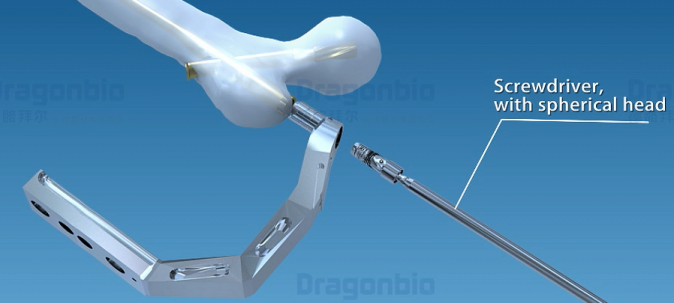 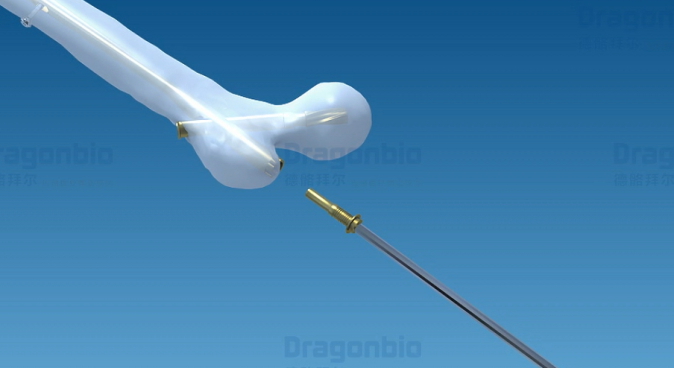 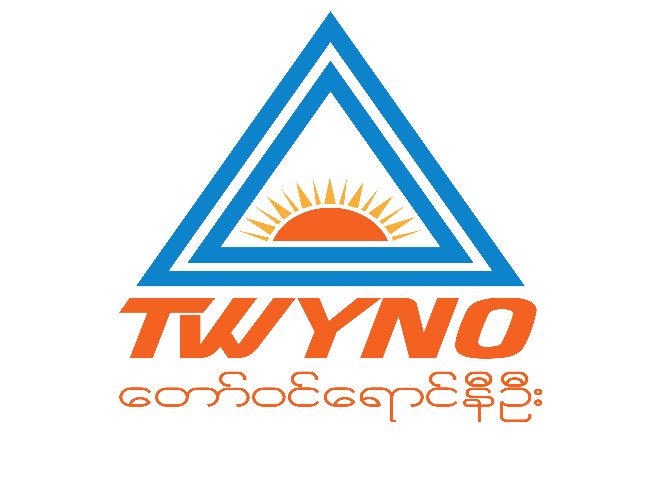 Implant Removal
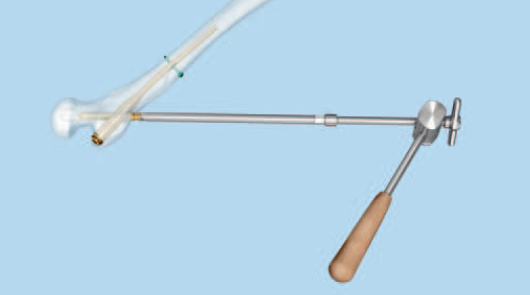 Step 1 Remove end cap
Remove the end cap with the Hexagonal screwdriver


Step 2 Remove PFNA Lag Screw 
Extract the PFNA Lag Screw with the Extraction Screw

Step 3 Remove distal locking screw and nail
Remove the distal locking screw with the Hexagonal screwdriver
Screw the hammer guide into the PFNA and tighten it and Extract the nail by applying gentle blows with the slottled hammer
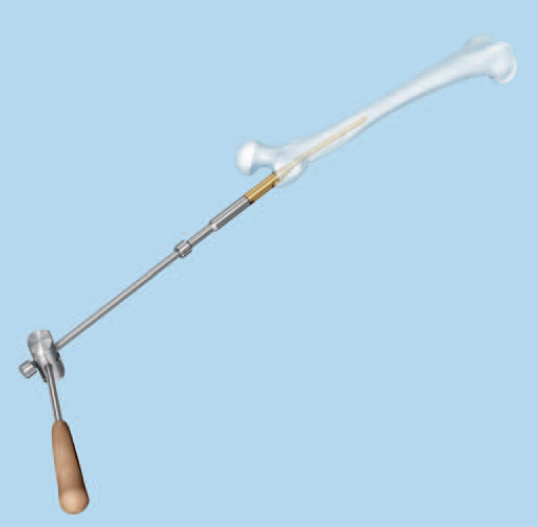 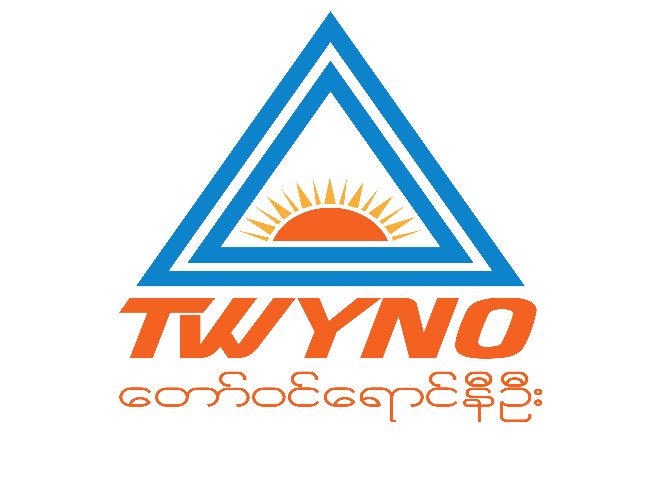 Specification
PFNA(short)
Diameter: φ9.5, φ10, φ11&φ12
Length:  170mm, 200mm, 240mm
PFNA(long)
Diameter: φ9.5, φ10, φ11
Length: 300-420 mm Increased every 20mm, L/R
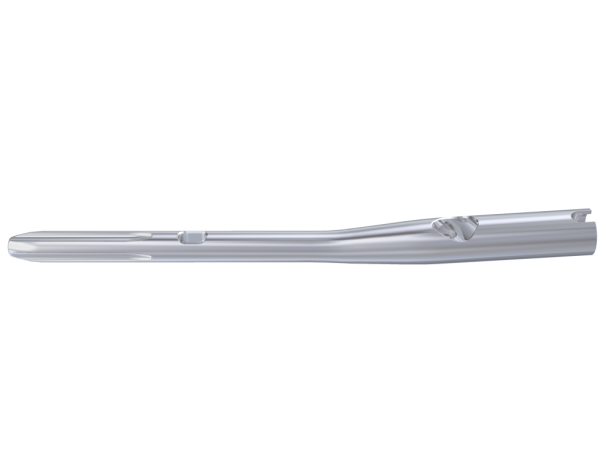 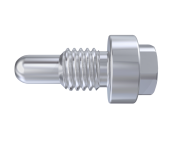 PFNA End Cap
Length: 0, 5, 10, 15
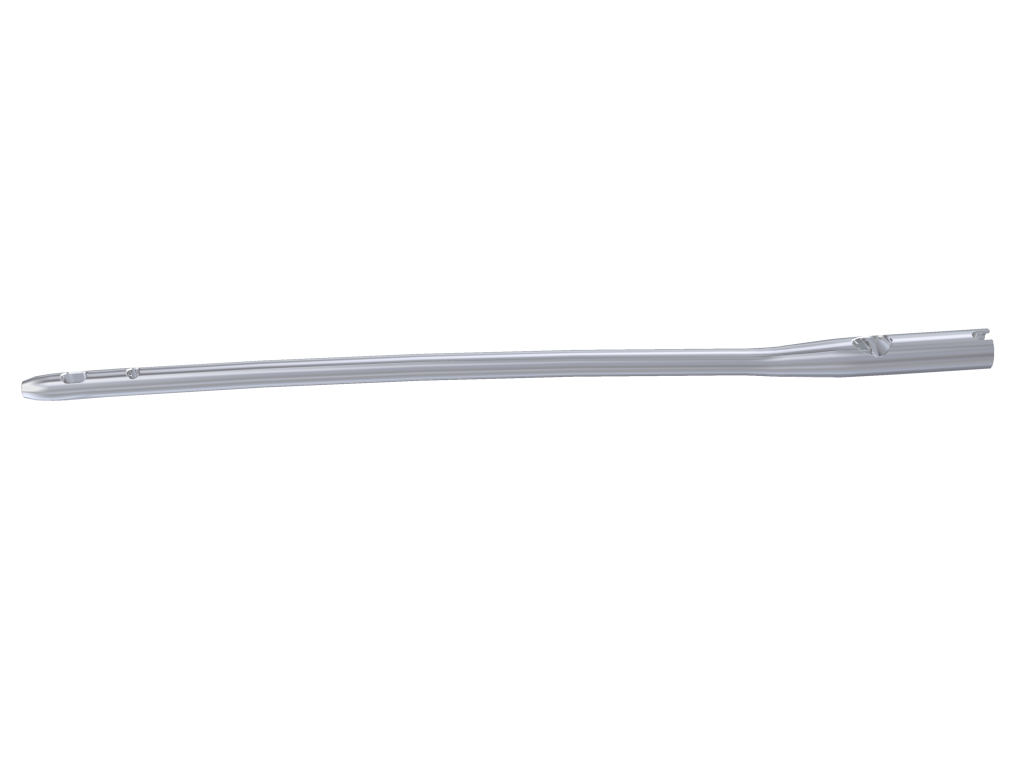 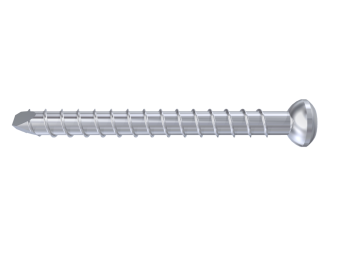 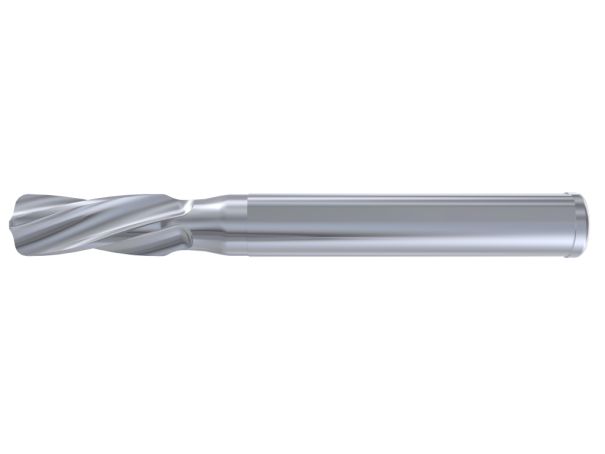 Femoral Nail Locking Screw
Diameter: φ4.5
Length:25-80mm, Increased every 5mm
PFNA Lag Screw
Diameter: φ10.5
Length:  75-120 mm Increased every 5mm
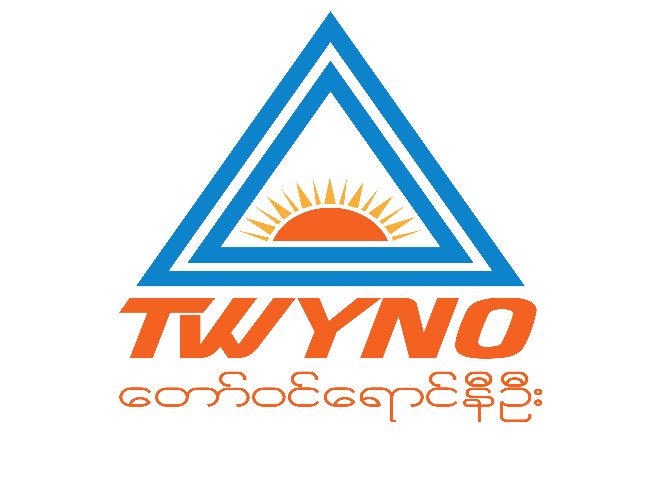 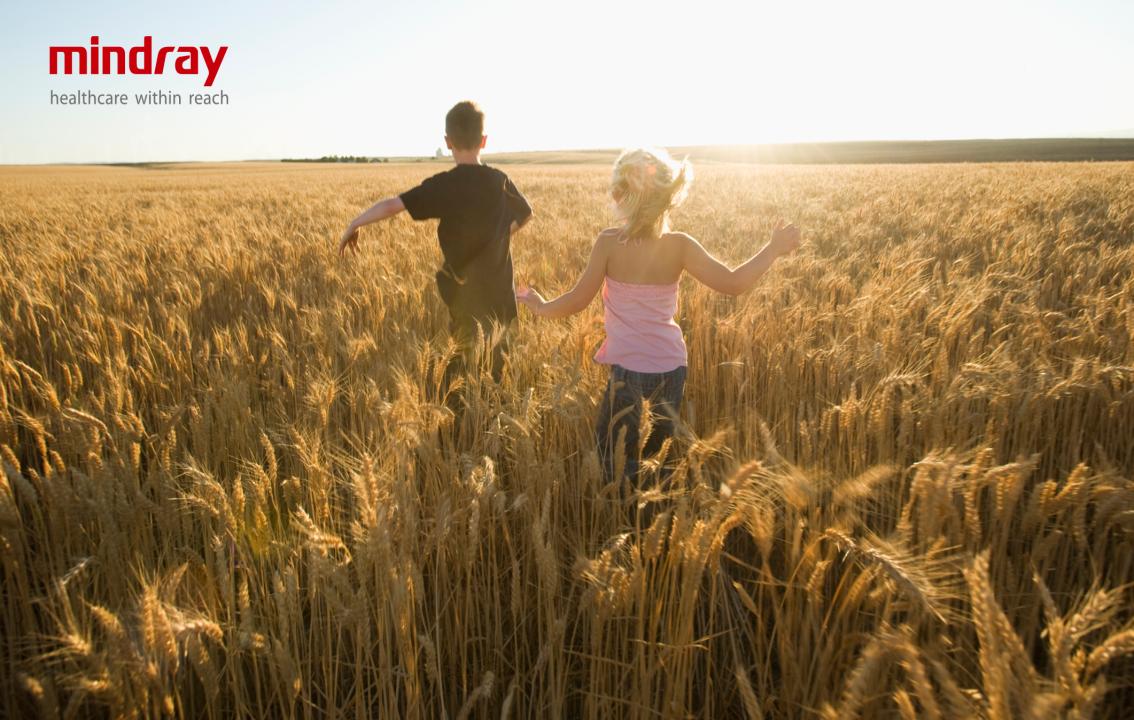 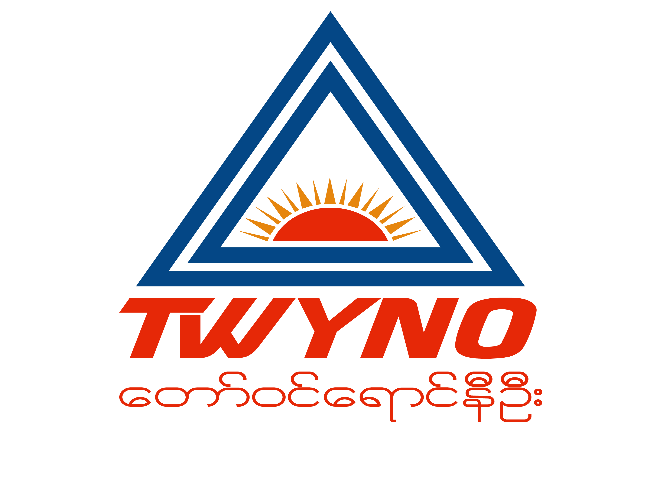 Thank You